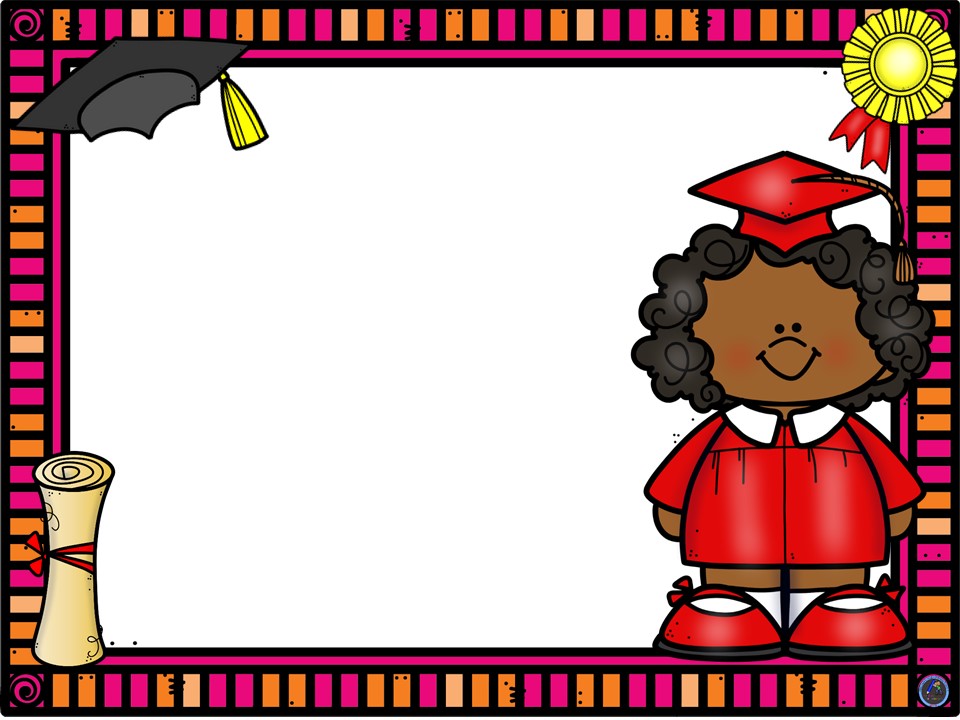 Diplomas editables graduación 2019
Espacio para el
texto
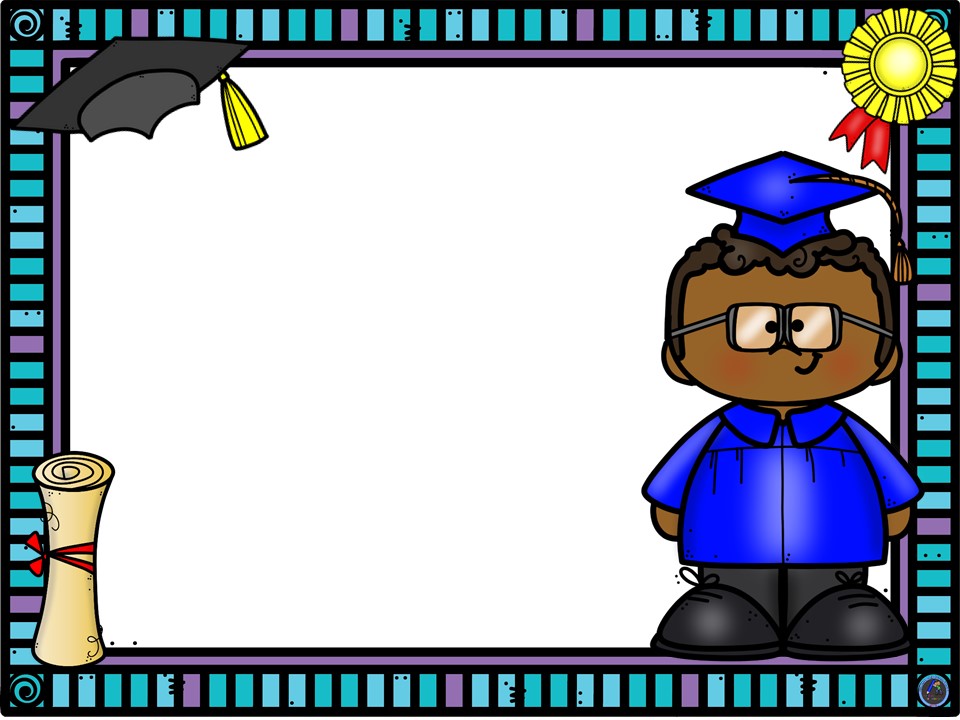 Diplomas editables graduación 2019
Espacio para el
texto
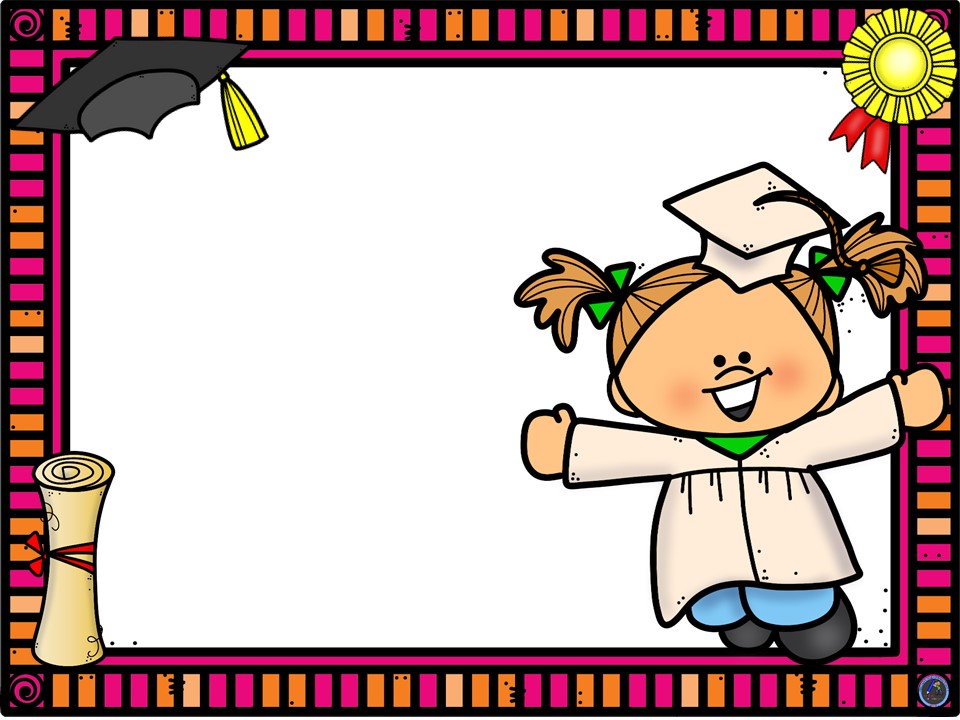 Diplomas editables graduación 2019
Espacio para el
texto
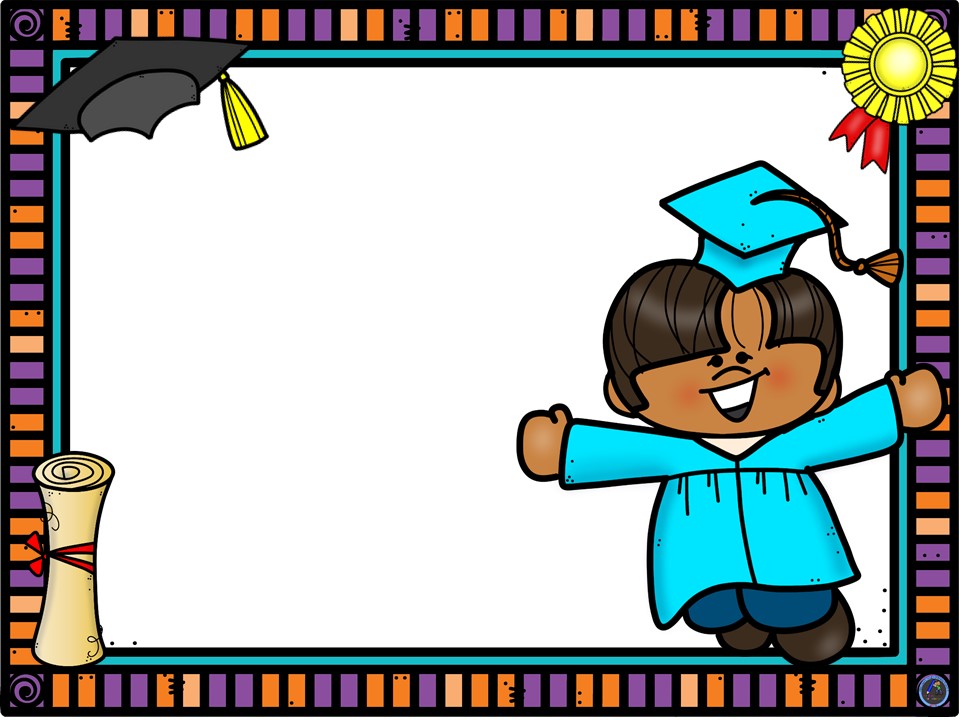 Diplomas editables graduación 2019
Espacio para el
texto
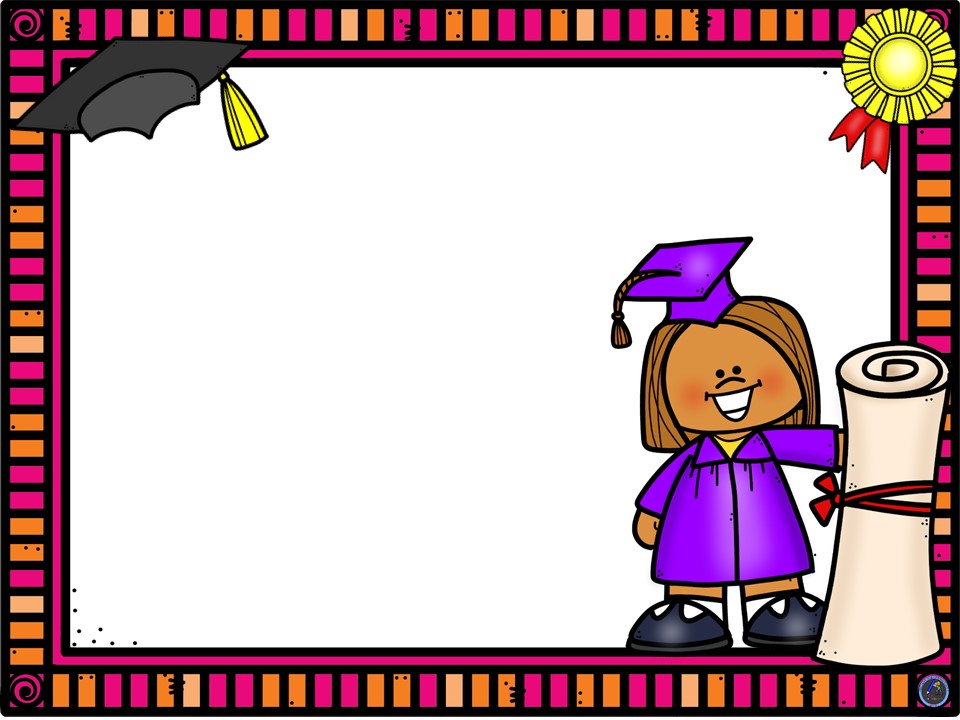 Diplomas editables graduación 2019
Espacio para el
texto
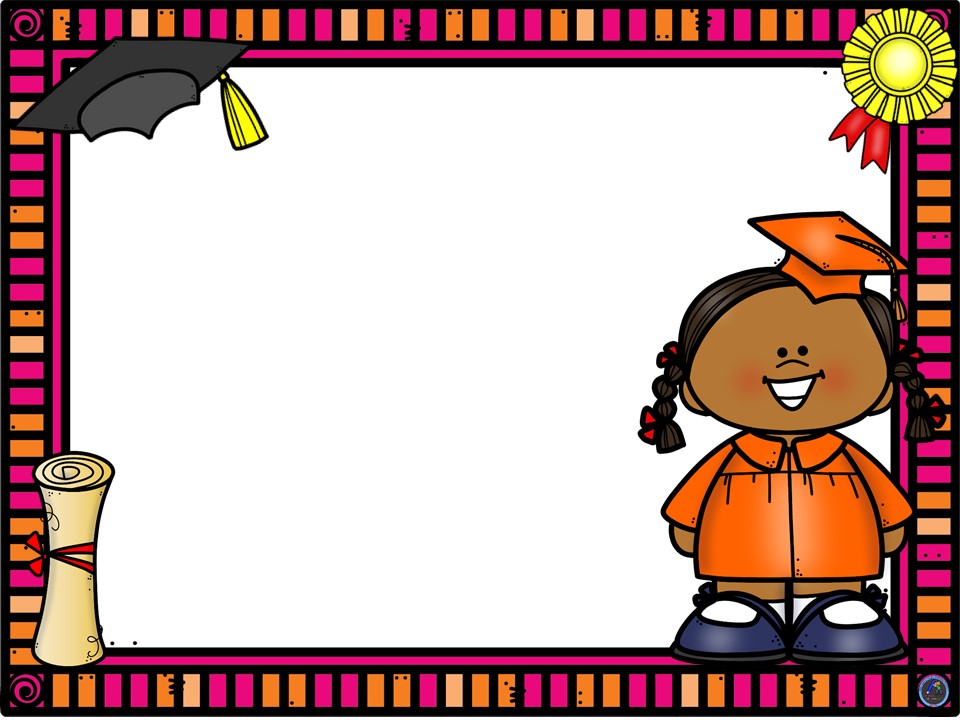 Diplomas editables graduación 2019
Espacio para el
texto
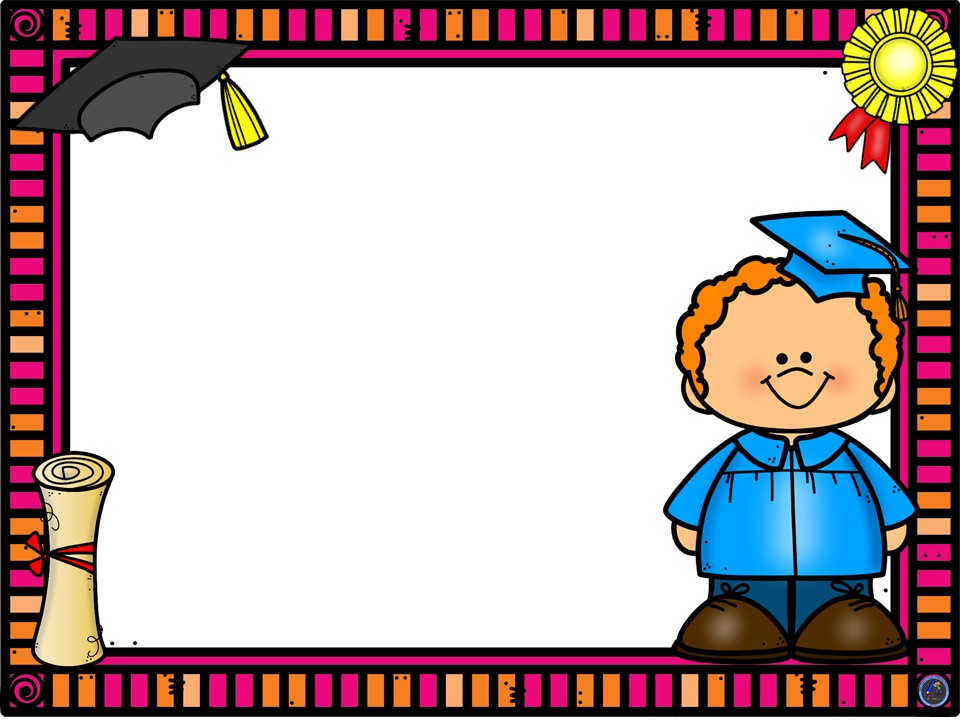 Diplomas editables graduación 2019
Espacio para el
texto
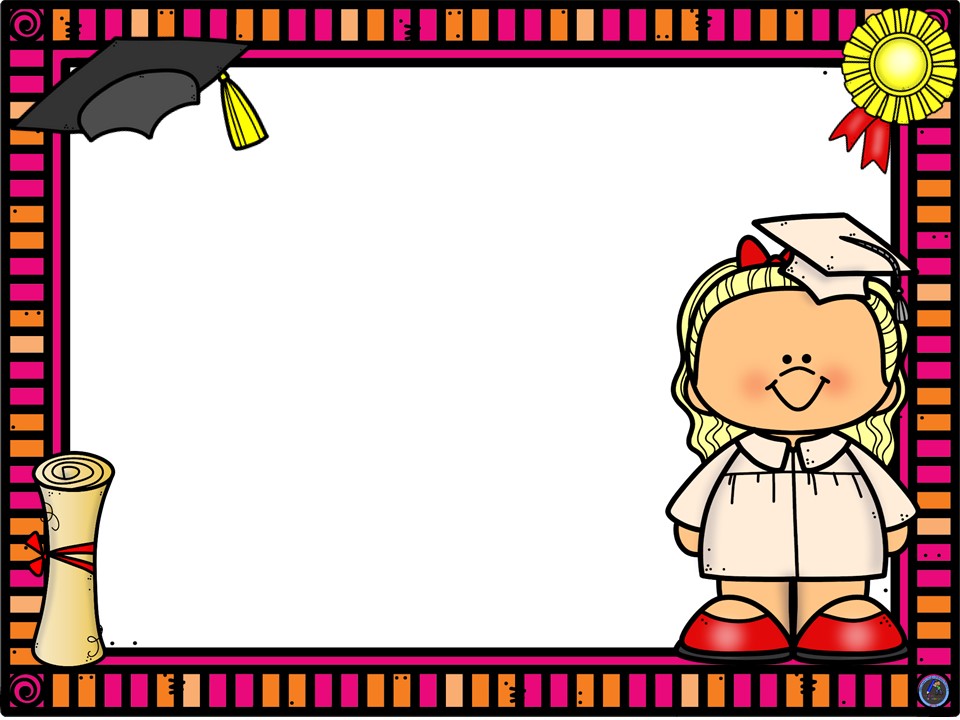 Diplomas editables graduación 2019
Espacio para el
texto
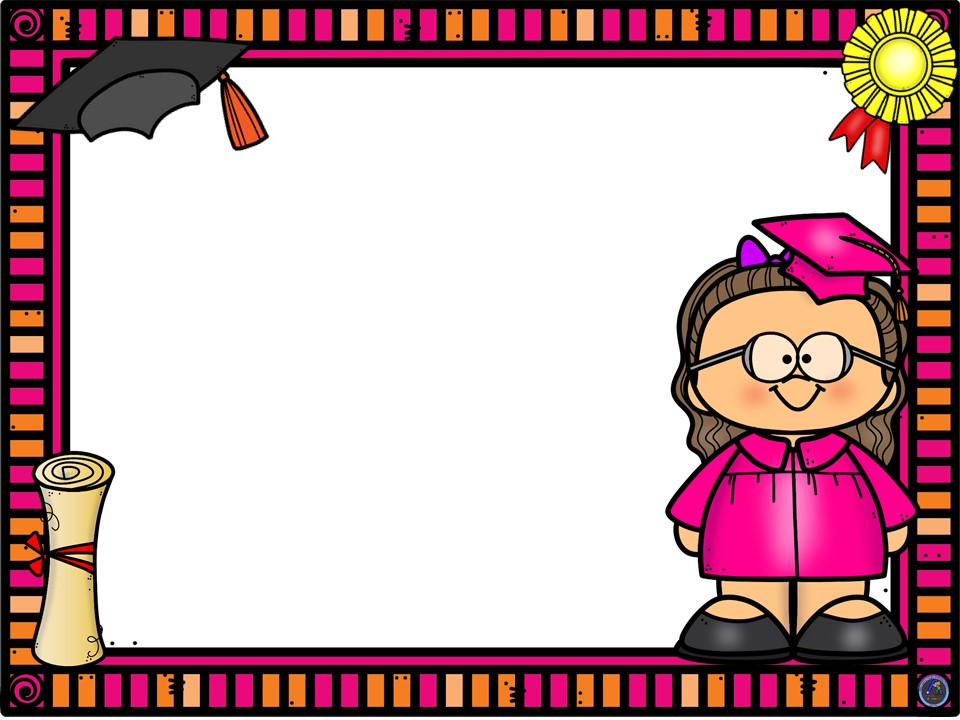 Diplomas editables graduación 2019
Espacio para el
texto
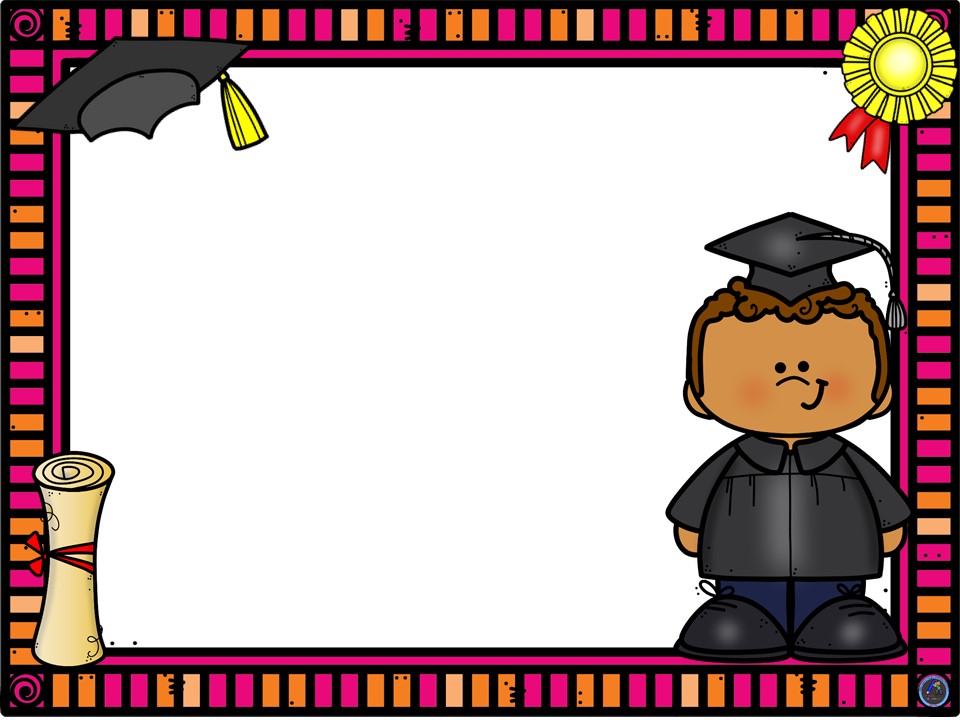 Diplomas editables graduación 2019
Espacio para el
texto
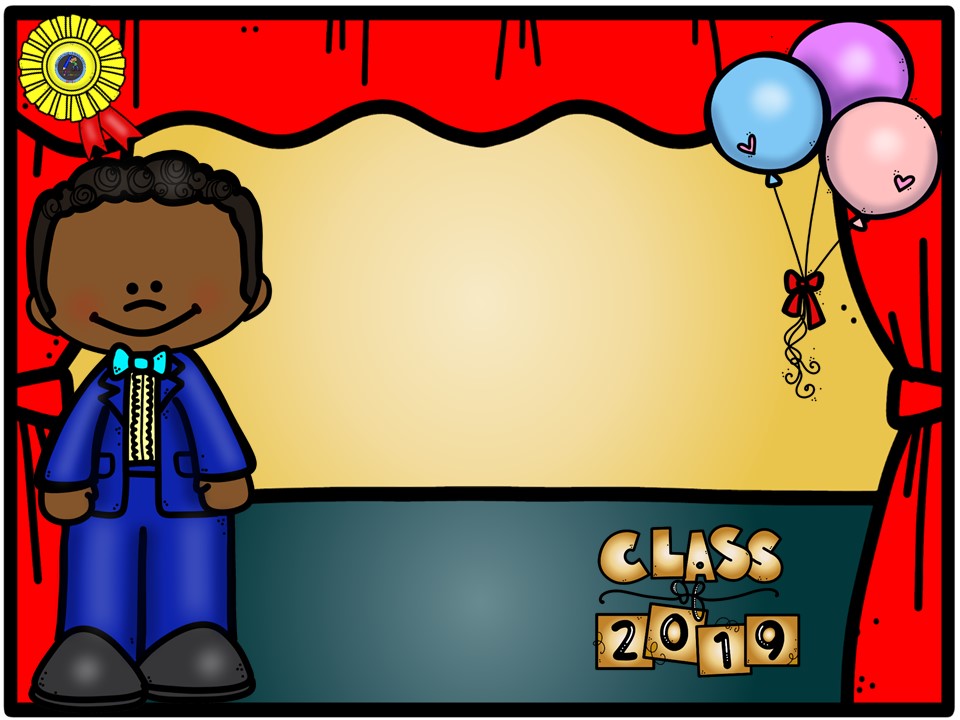 Diplomas editables graduación 2019
Espacio para el
texto
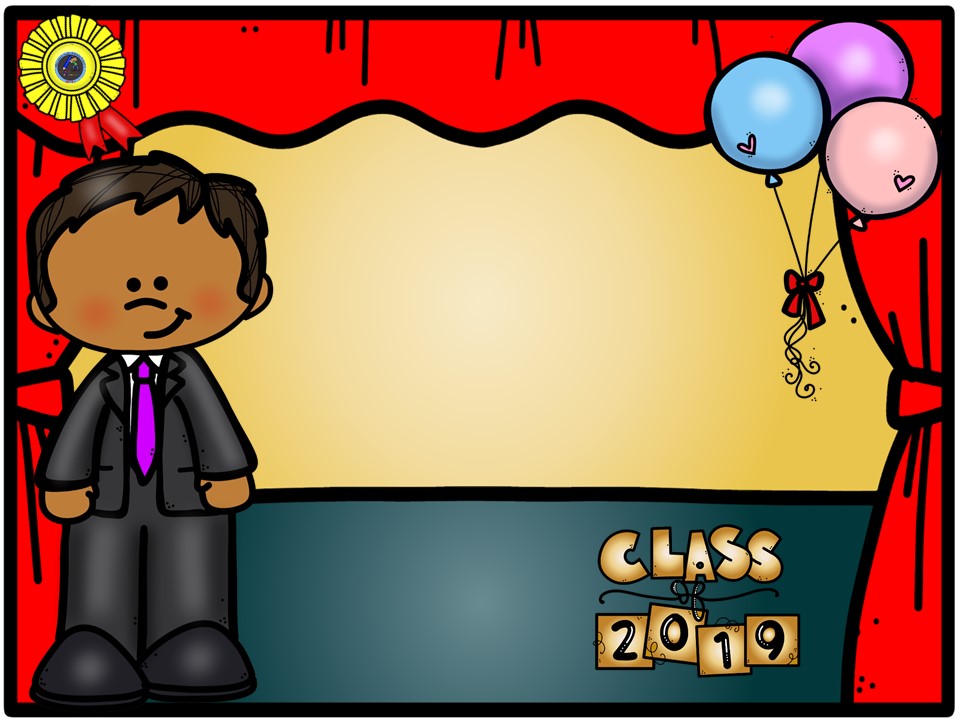 Diplomas editables graduación 2019
Espacio para el
texto
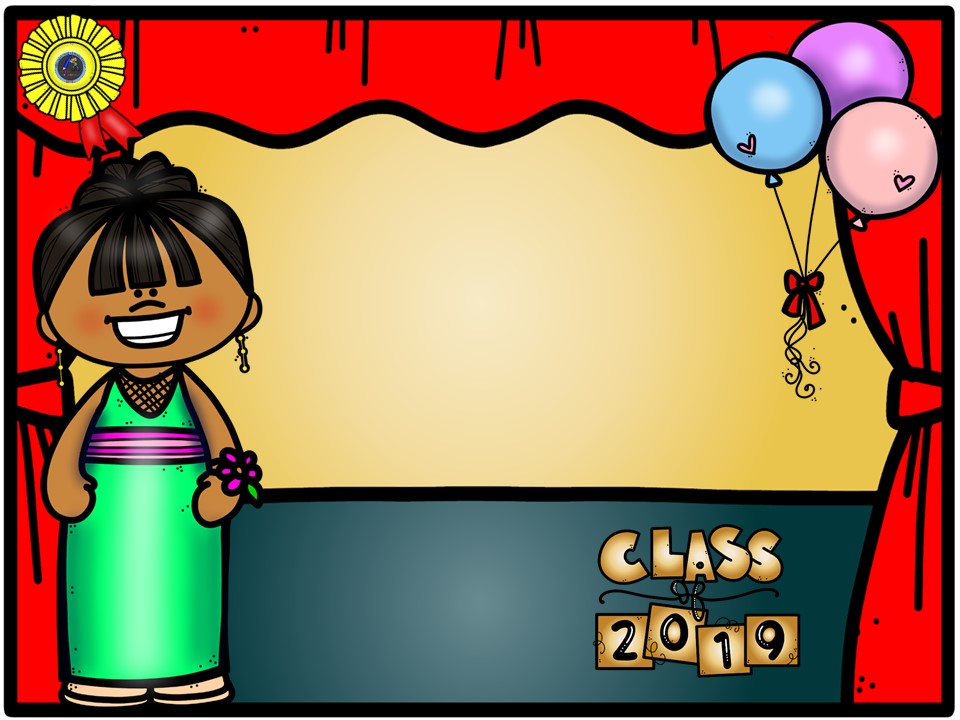 Diplomas editables graduación 2019
Espacio para el
texto
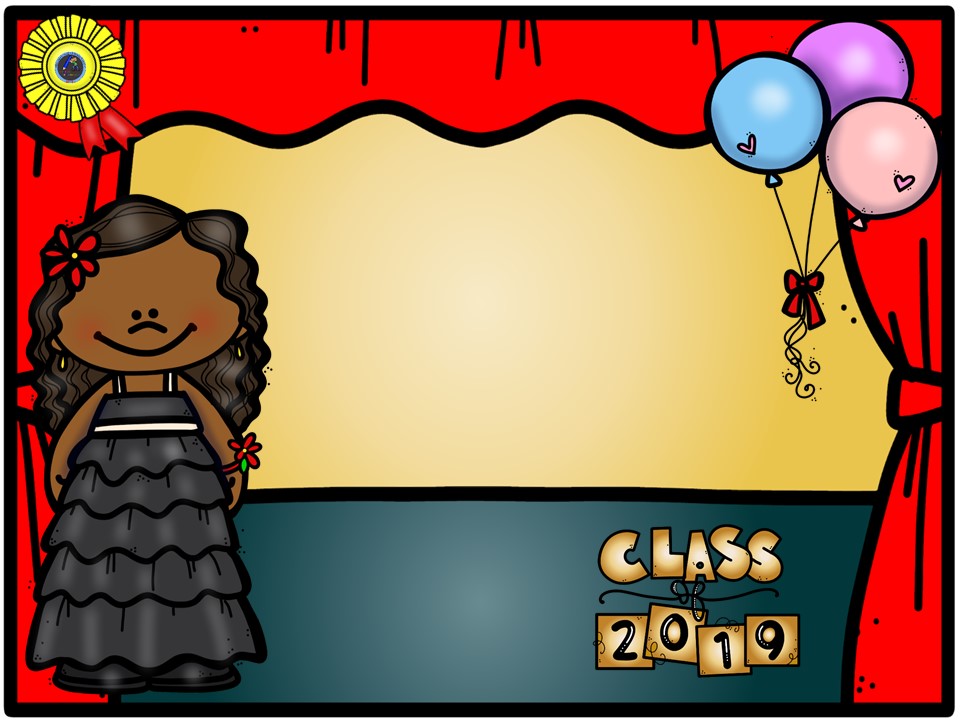 Diplomas editables graduación 2019
Espacio para el
texto
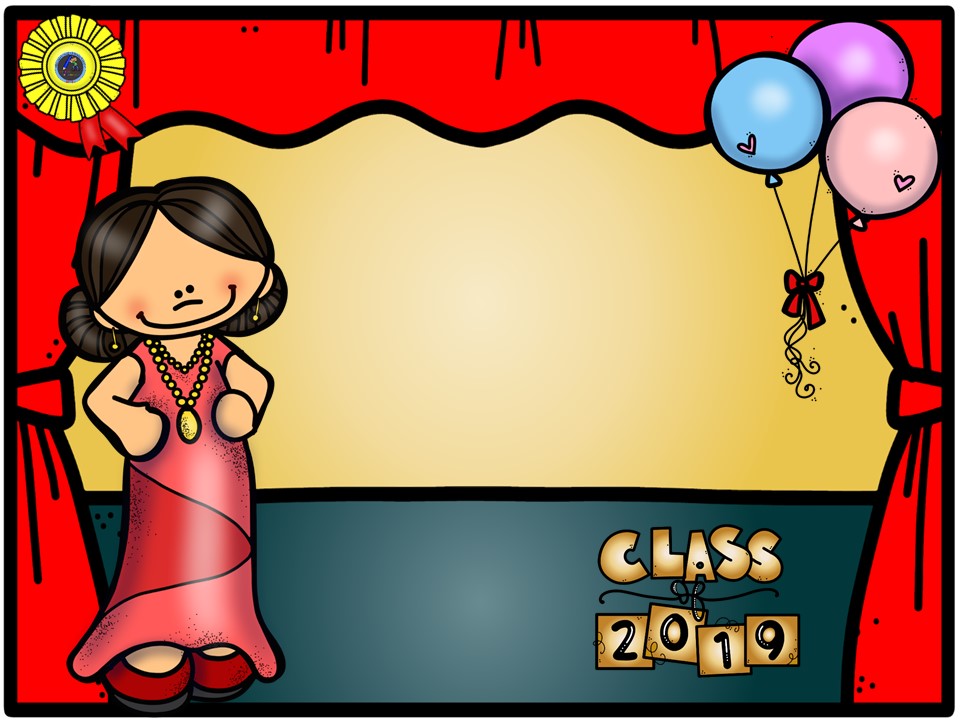 Diplomas editables graduación 2019
Espacio para el
texto
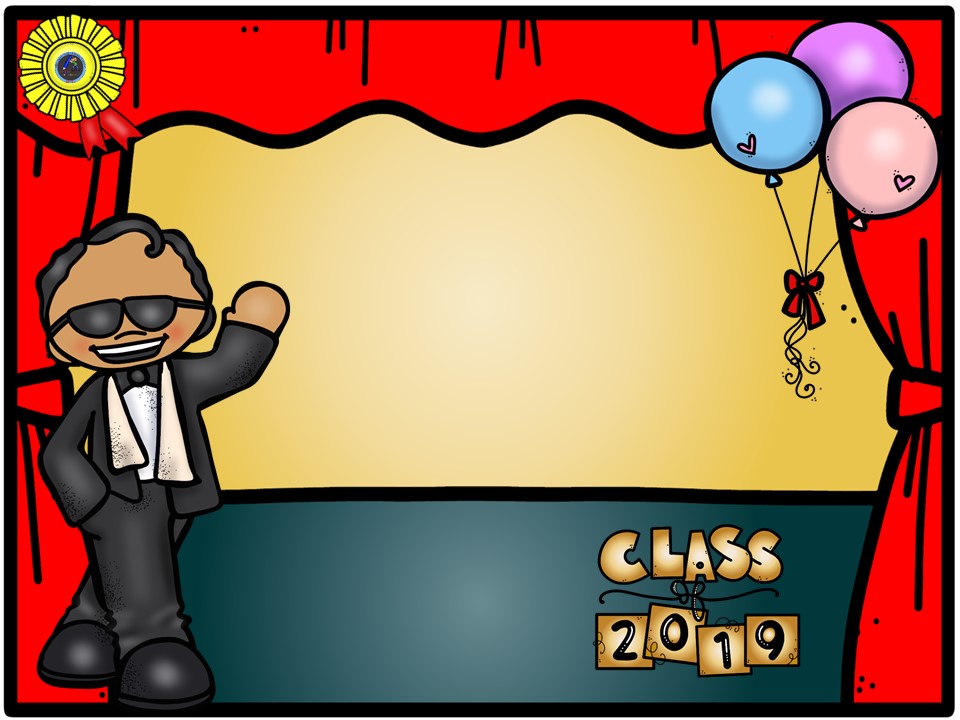 Diplomas editables graduación 2019
Espacio para el
texto
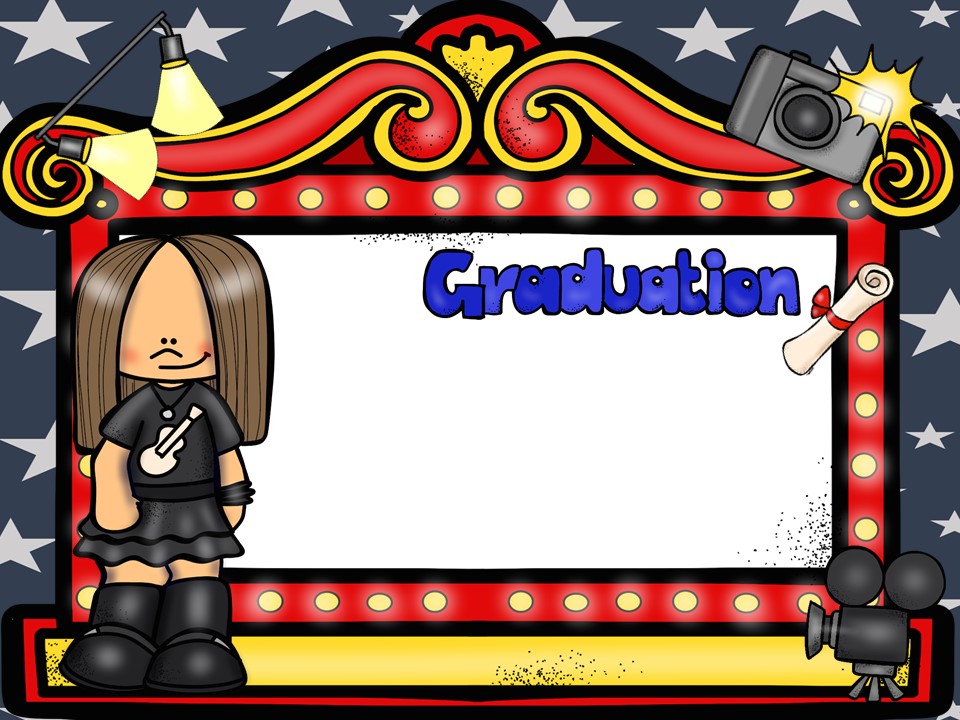 Diplomas editables graduación 2019
Espacio para el
texto
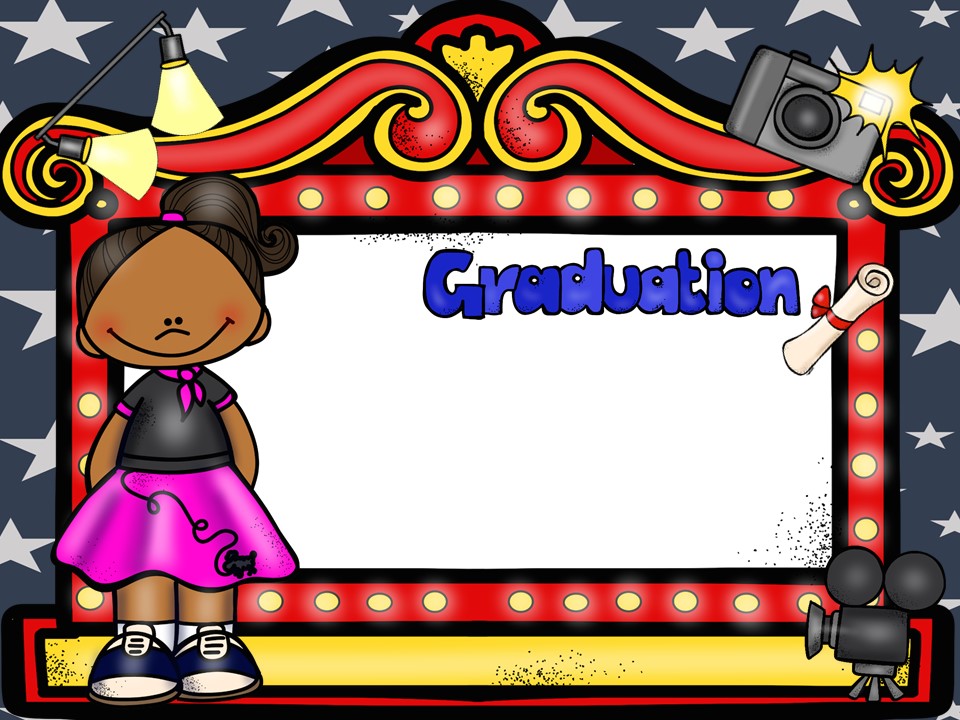 Diplomas editables graduación 2019
Espacio para el
texto
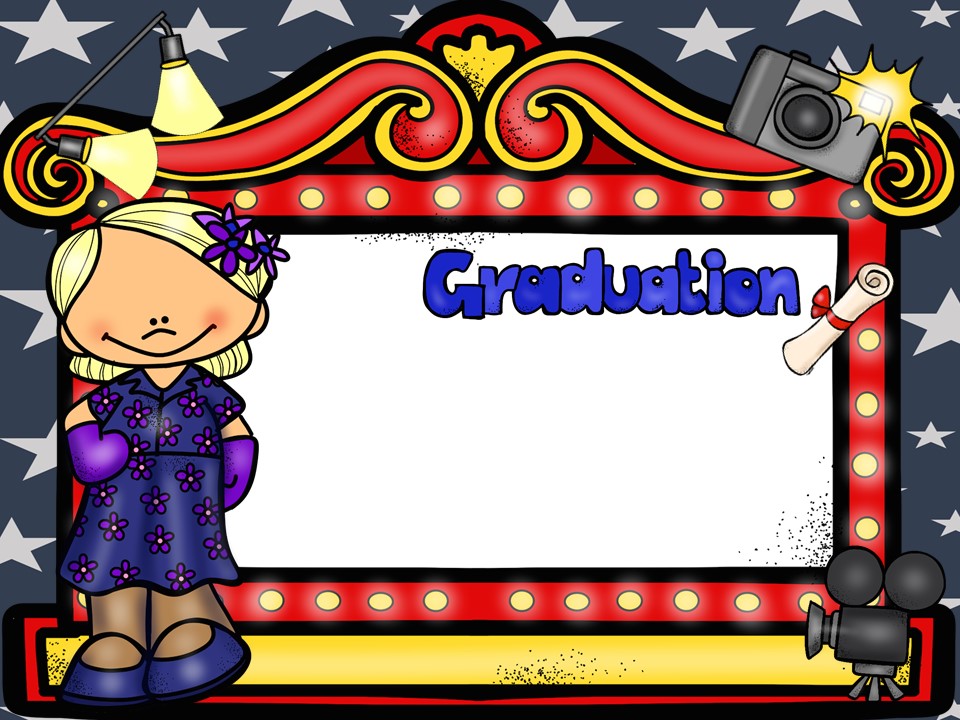 Diplomas editables graduación 2019
Espacio para el
texto
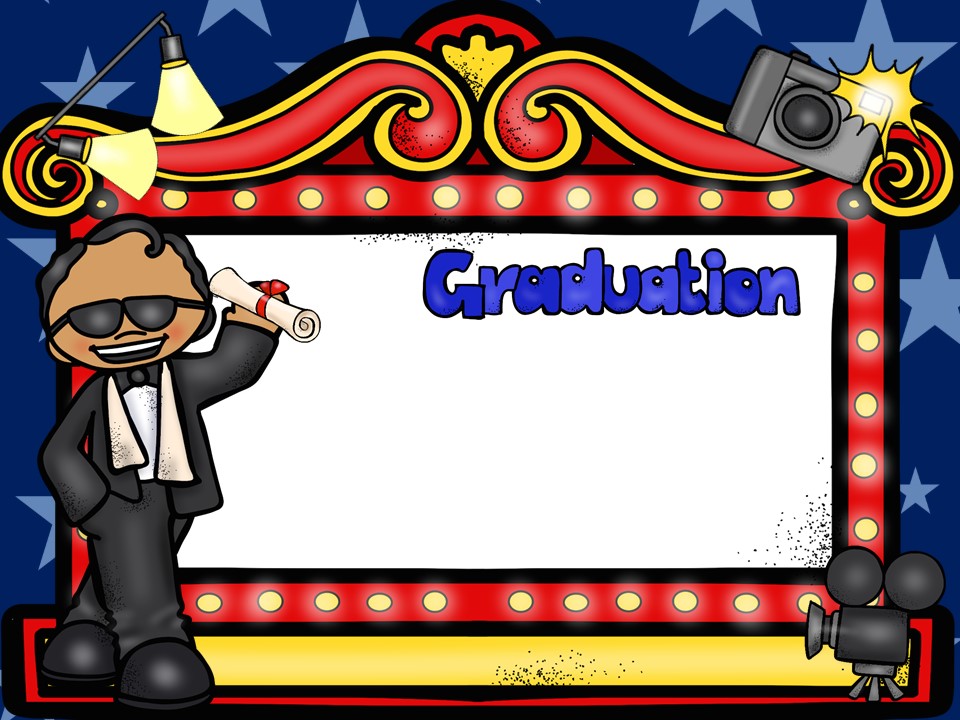 Diplomas editables graduación 2019
Espacio para el
texto
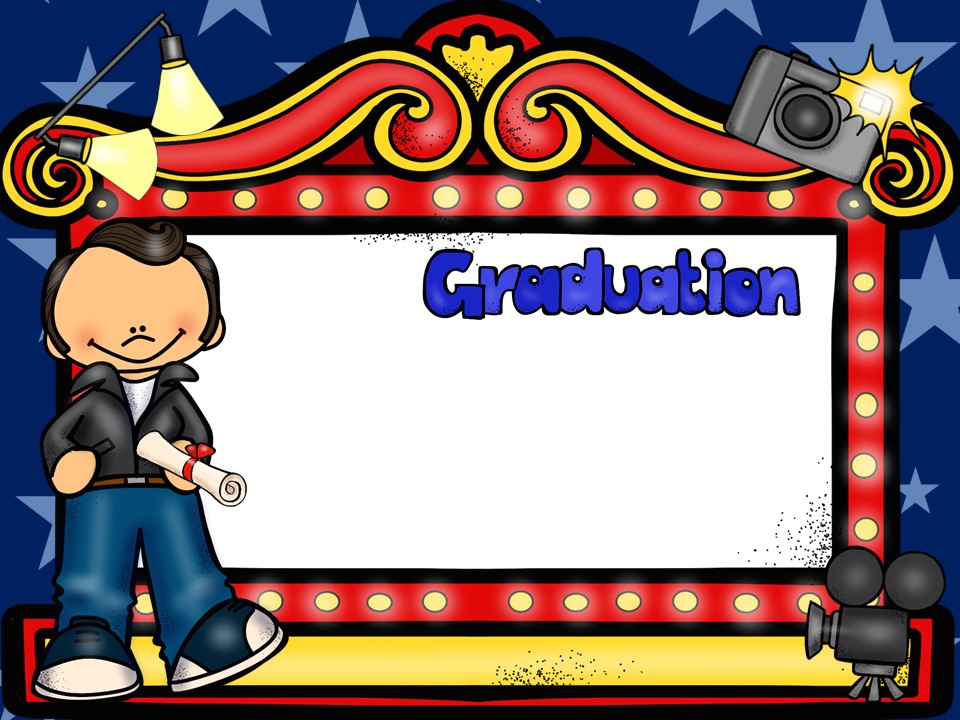 Diplomas editables graduación 2019
Espacio para el
texto
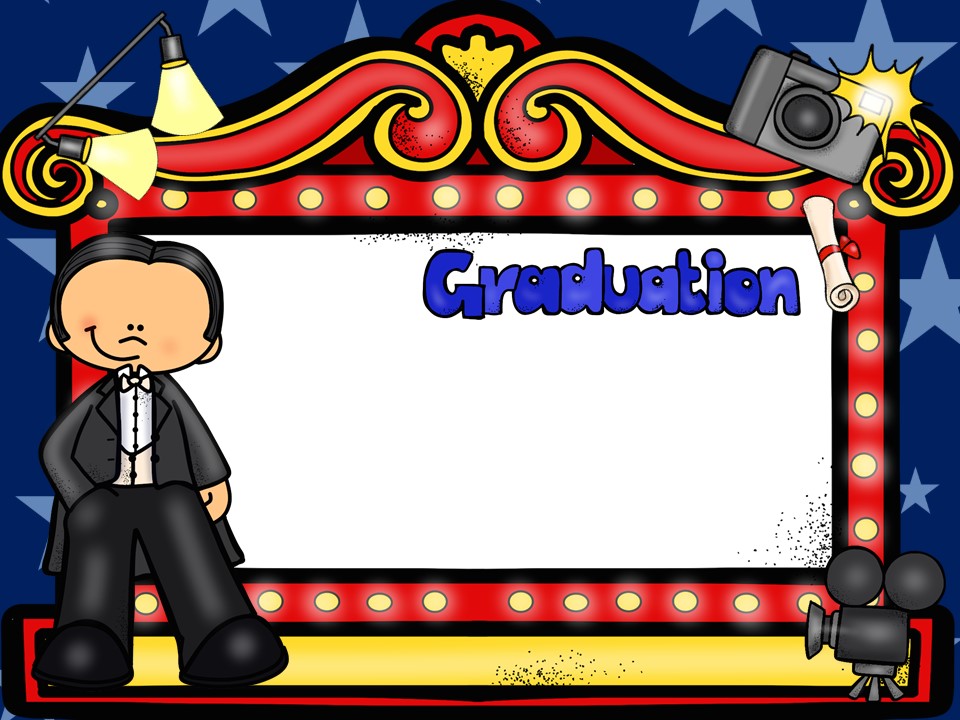 Diplomas editables graduación 2019
Espacio para el
texto
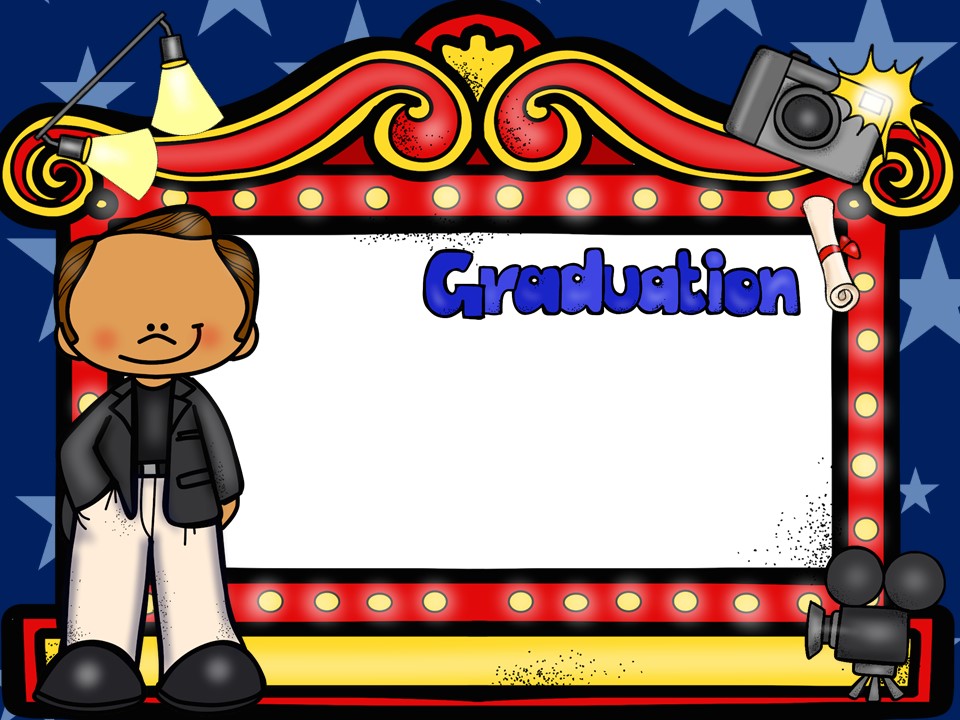 Diplomas editables graduación 2019
Espacio para el
texto